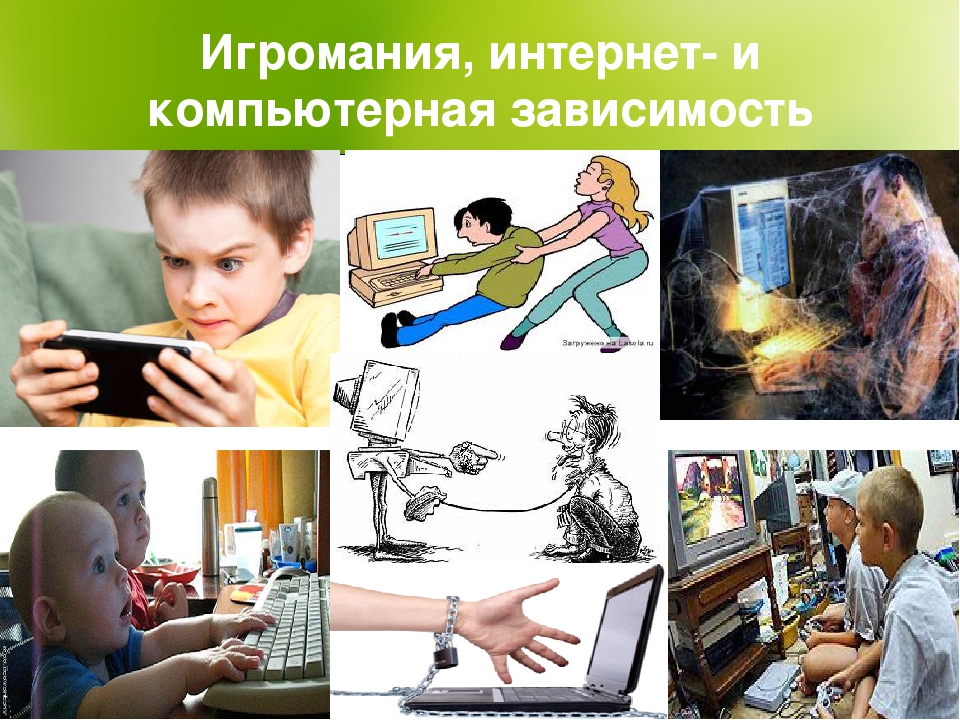 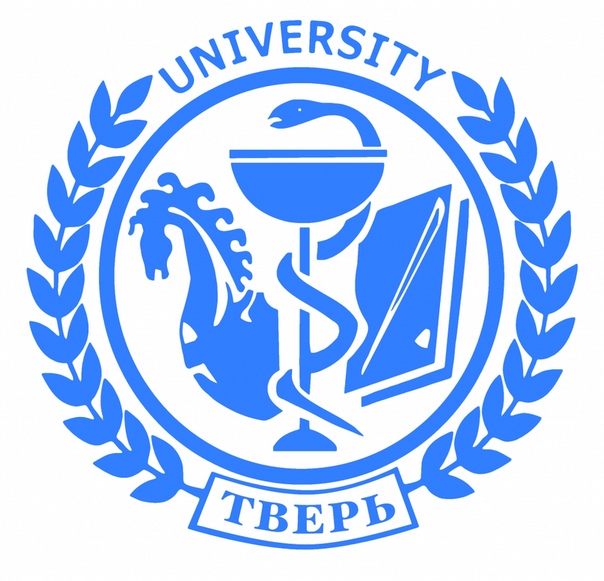 ВРЕД ИГРОМАНИИ И ЕЕ ПОСЛЕДСТВИЯ
ФГБОУ ВО ТВЕРСКОЙ ГОСУДАРСТВЕННЫЙ МЕДИЦИНСКИЙ УНИВЕРСИТЕТ МЗ РФ
ВЫПОЛНИЛА: СТУДЕНТКА 308 ГРУППЫ, ПЕДИАТРИЧЕСКОГО ФАКУЛЬТЕТА
БАКУЛЕВА ЕКАТЕРИНА ОЛЕГОВНА
ИГРОВАЯ ЗАВИСИМОСТЬ ИЛИ ИГРОМАНИЯ – это патологическое пристрастие человека к азартным или компьютерным играм. Тяжелое прогрессирующее заболевание развивается на уровне личности и сопровождается серьезными нарушениями не только в психике, но и в других важных сферах жизнедеятельности.
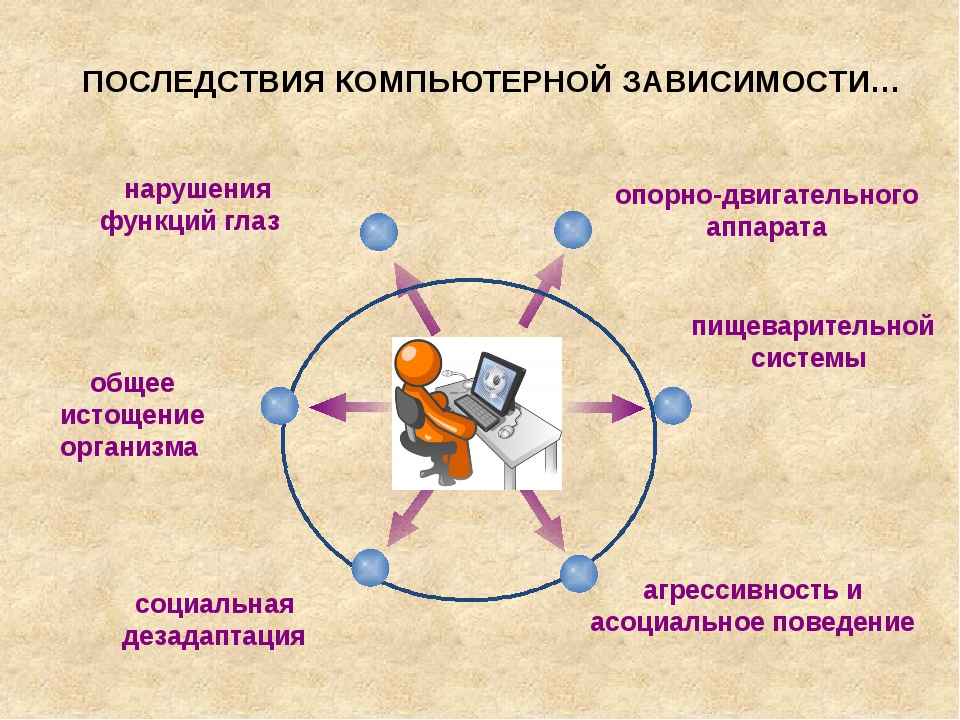 ПРИЗНАКИ КОМПЬЮТЕРНОЙ ЗАВИСИМОСТИ
Нежелание отвлекаться от игры.
Сильное раздражение, если вынудили отвлечься.
Неспособность спланировать свое время.
Трата крупных сумм на игровую атрибутику.
Домашние дела уходят на второй план.
Нет внимания к своему здоровью.
Злоупотребление различными энергетическими напитками.
Еда, не отходя от компьютера.
Эмоциональная эйфория во время игры.
Обсуждение соответствующих тем со всеми.
Главные последствия игромании психического характера:
Снижение самооценки;
Проявление нездоровых черт психики: лживости, безответственности по отношению к близким и своим обязанностям, безразличия к чужим потребностям;
Тяжелые негативные эмоции и состояния (тревожность, дисфория, гнев, суицидальные мысли, апатия);
Аффективные расстройства, такие как депрессия;
Ухудшение памяти и нарушение мыслительной деятельности.
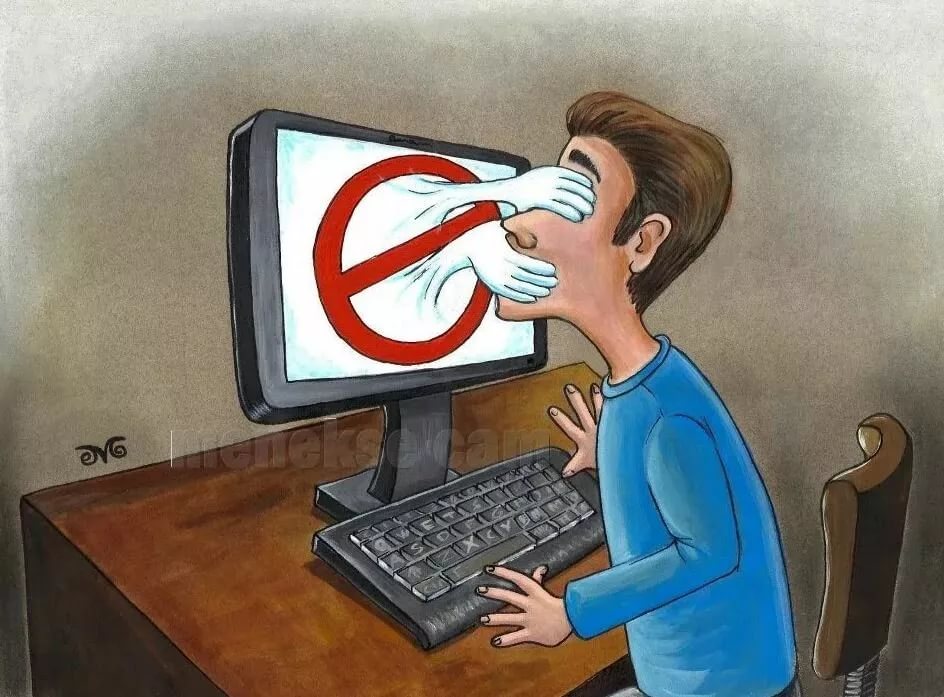 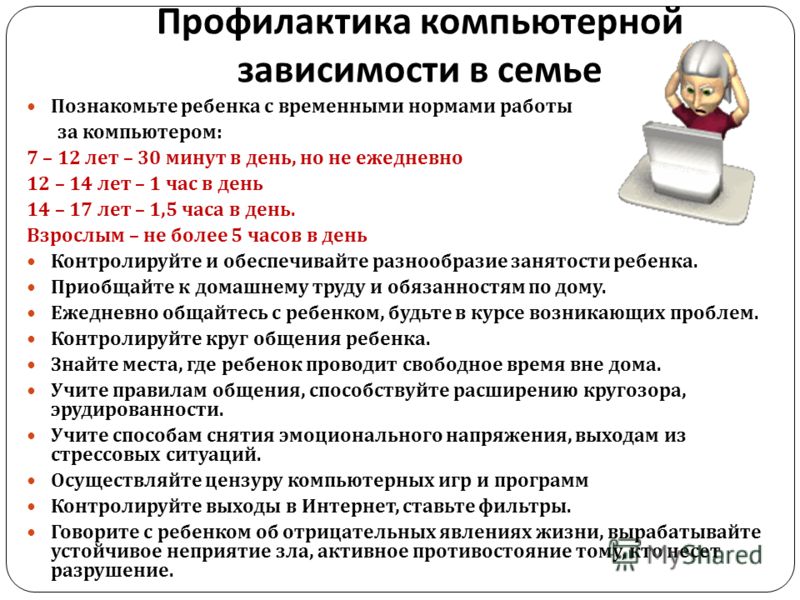